Europejski Tydzień Kodowania:5–20 października 2019 r.
Świętujemy kreatywne programowanie
02-10-19
1
Czym jest Europejski Tydzień Kodowania?
Oddolna inicjatywa realizowana przez wolontariuszy
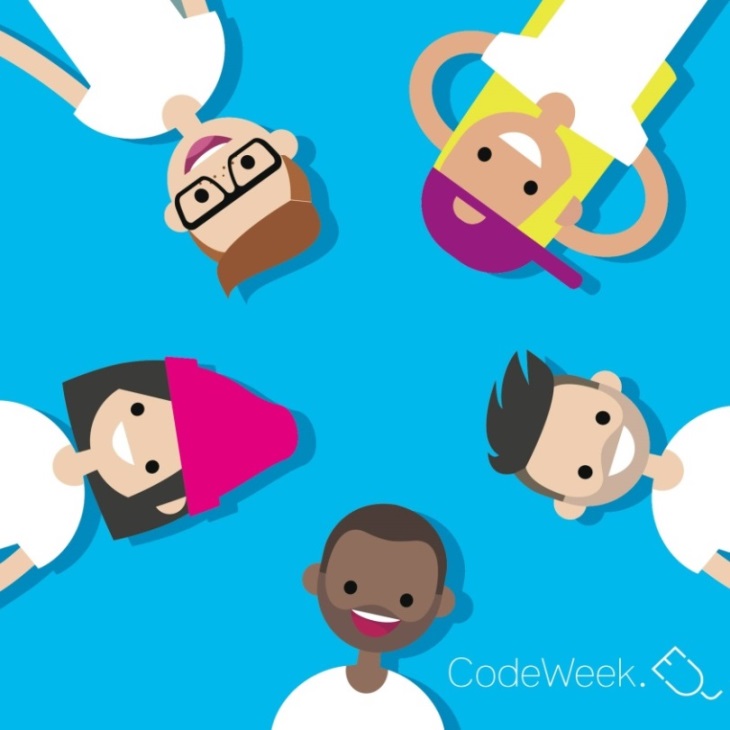 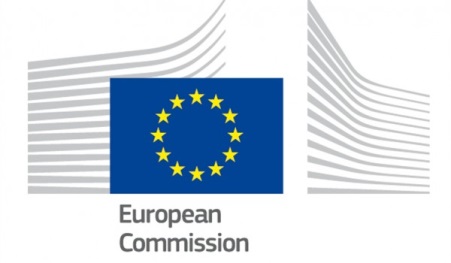 Wspierana przez Komisję Europejską
02-10-19
2
Europejski Tydzień Kodowania to inicjatywa promująca programowanie i umiejętności cyfrowe wśród uczestników w ciekawy i interesujący sposób!
„Od zarania dziejów robiliśmy wiele rzeczy przy pomocy kamieni, żelaza, papieru czy ołówka. Obecnie żyjemy w innej epoce, w której to kod kształtuje świat. W ramach Tygodnia Kodowania chcemy dać każdemu możliwość odkrycia programowania i dobrej zabawy, z którą się wiąże ta umiejętność. Nauczmy się programowania, aby kształtować naszą przyszłość!”

Alessandro Bogliolo, 
     koordynator zespołu ambasadorów Europejskiego Tygodnia Kodowania
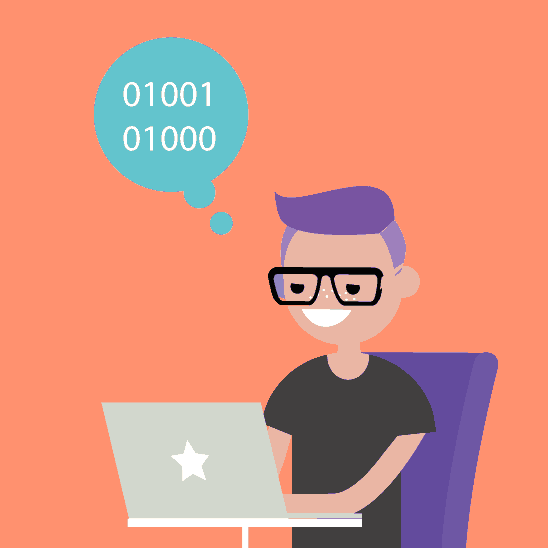 02-10-19
3
Nasza społeczność
ambasadorzy Europejskiego Tygodnia Kodowania
koordynatorzy z krajowych ministerstw edukacji
sieć nauczycieli prowadzących
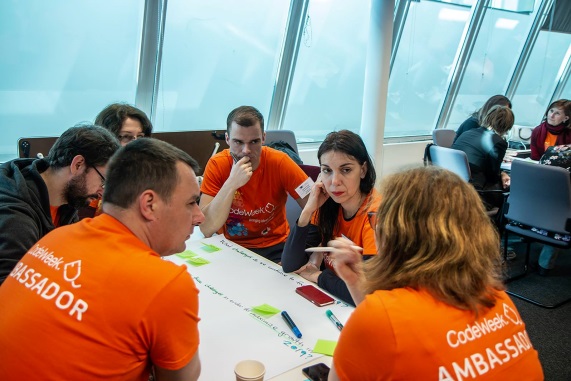 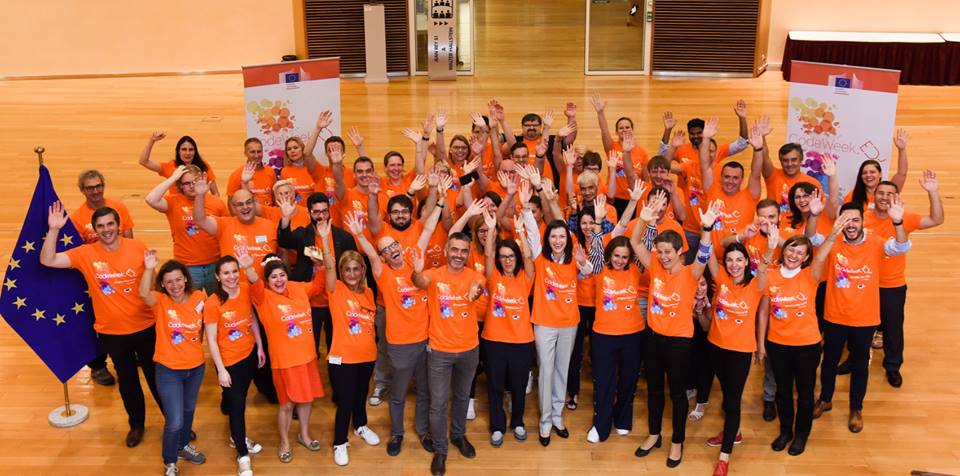 02-10-19
4
Cele Europejskiego Tygodnia Kodowania
Zgodnie z unijnym planem działania w dziedzinie edukacji cyfrowej:
 wspierać systemy kształcenia w procesie przystosowania się do transformacji cyfrowej
 promować edukację cyfrową wśród dyrektorów szkół i nauczycieli 
 przyspieszyć innowacje w systemach kształcenia oraz poprawić jakość nauczania
 dotrzeć do 50 % szkół podstawowych i średnich w Europie do 2020 roku
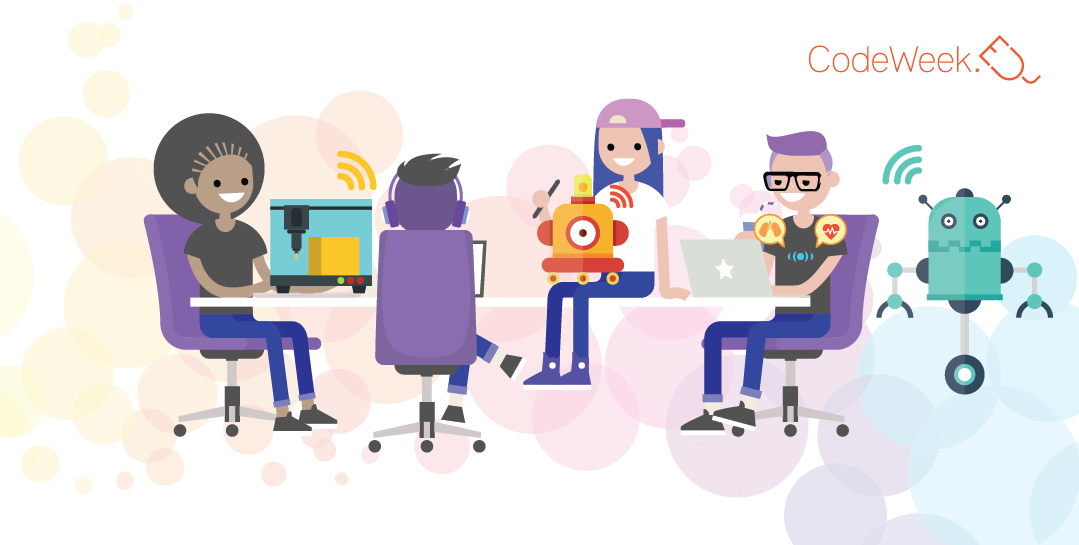 02-10-19
5
Kto bierze udział?
Europejski Tydzień Kodowania jest dla wszystkich:
dzieci, uczniowie, studenci, nastolatki, dorośli, osoby starsze, rodzice, nauczyciele, bibliotekarze, przedsiębiorcy i decydenci – wszyscy mogą organizować wydarzenia związane z programowaniem lub w nich uczestniczyć
organizatorzy wydarzeń dodają je do mapy na stronie codeweek.eu
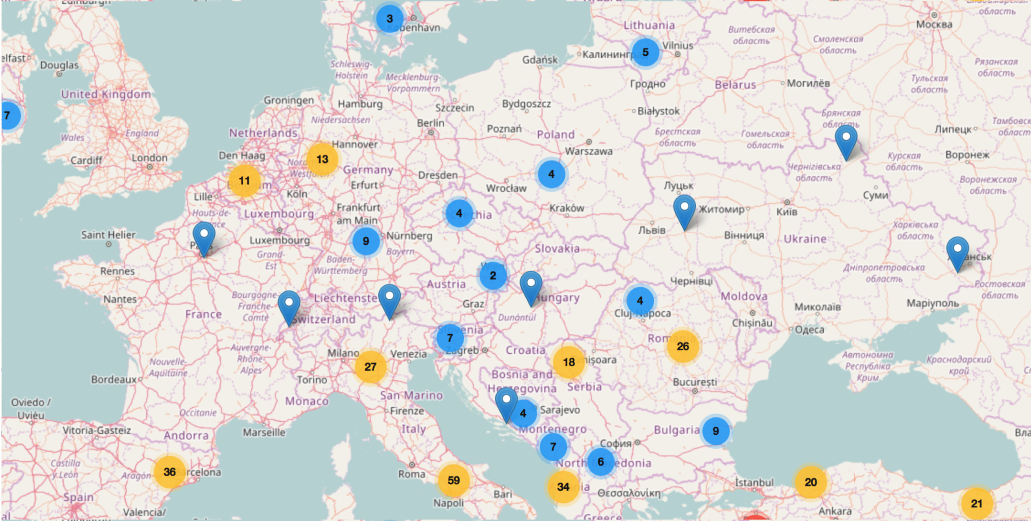 02-10-19
6
Gdzie znaleźć wsparcie i informacje?
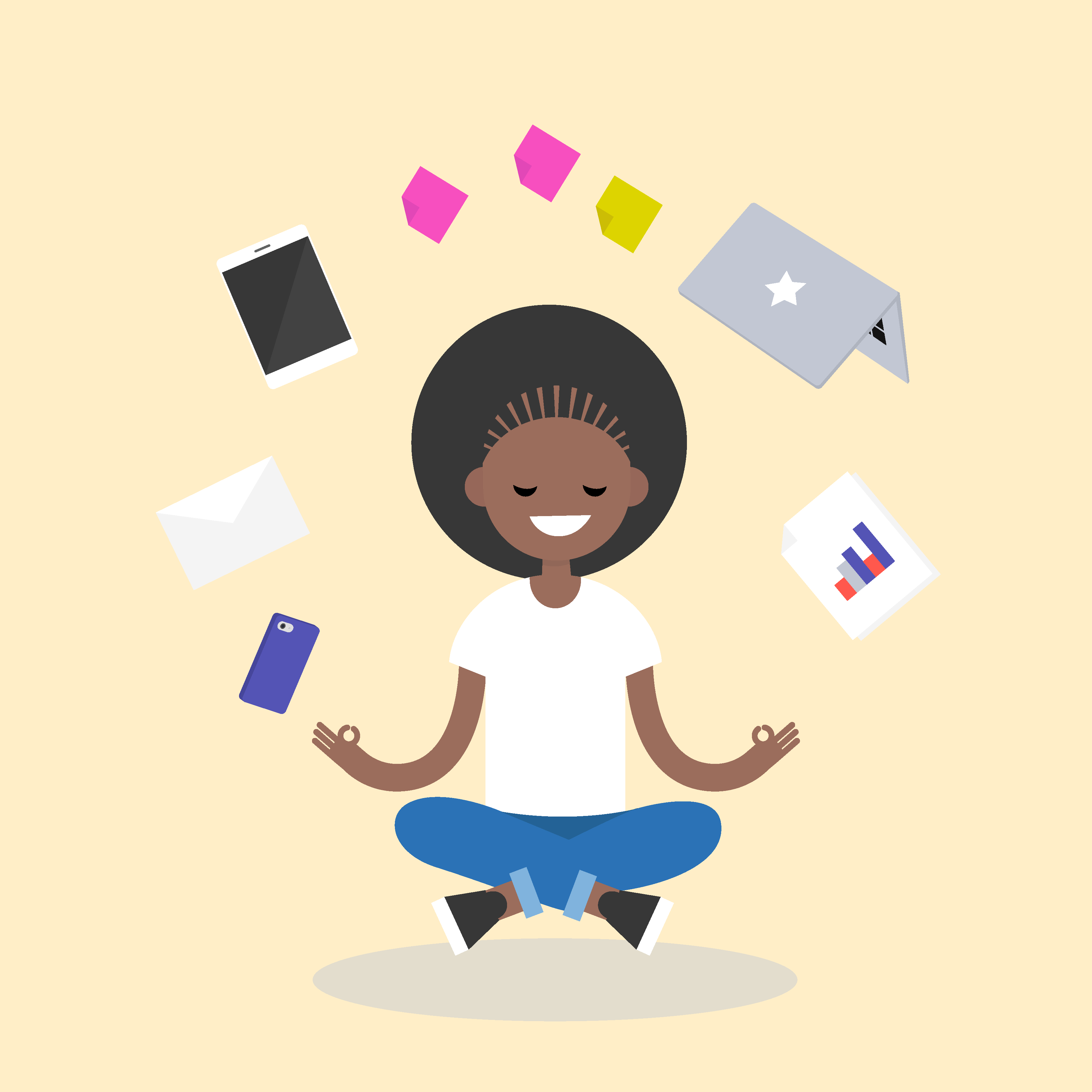 Nie wiesz od czego zacząć?
sprawdź informacje w przewodniku

Potrzebujesz wsparcia?
odwiedź stronę „Zasoby” – znajdziesz tam pomysły na to, jak zorganizować aktywność, nawet bez komputerów!
02-10-19
7
Jakie są korzyści inicjatywy?
Rozwój zawodowy i dostęp do darmowych innowacyjnych materiałów dydaktycznych na stronie internetowej Europejskiego Tygodnia Kodowania:
moduły szkoleniowe
materiały dydaktyczne dla uczniów i nauczycieli
zestawy narzędzi pomocnych przy organizacji i promocji wydarzeń
masowe otwarte kursy online
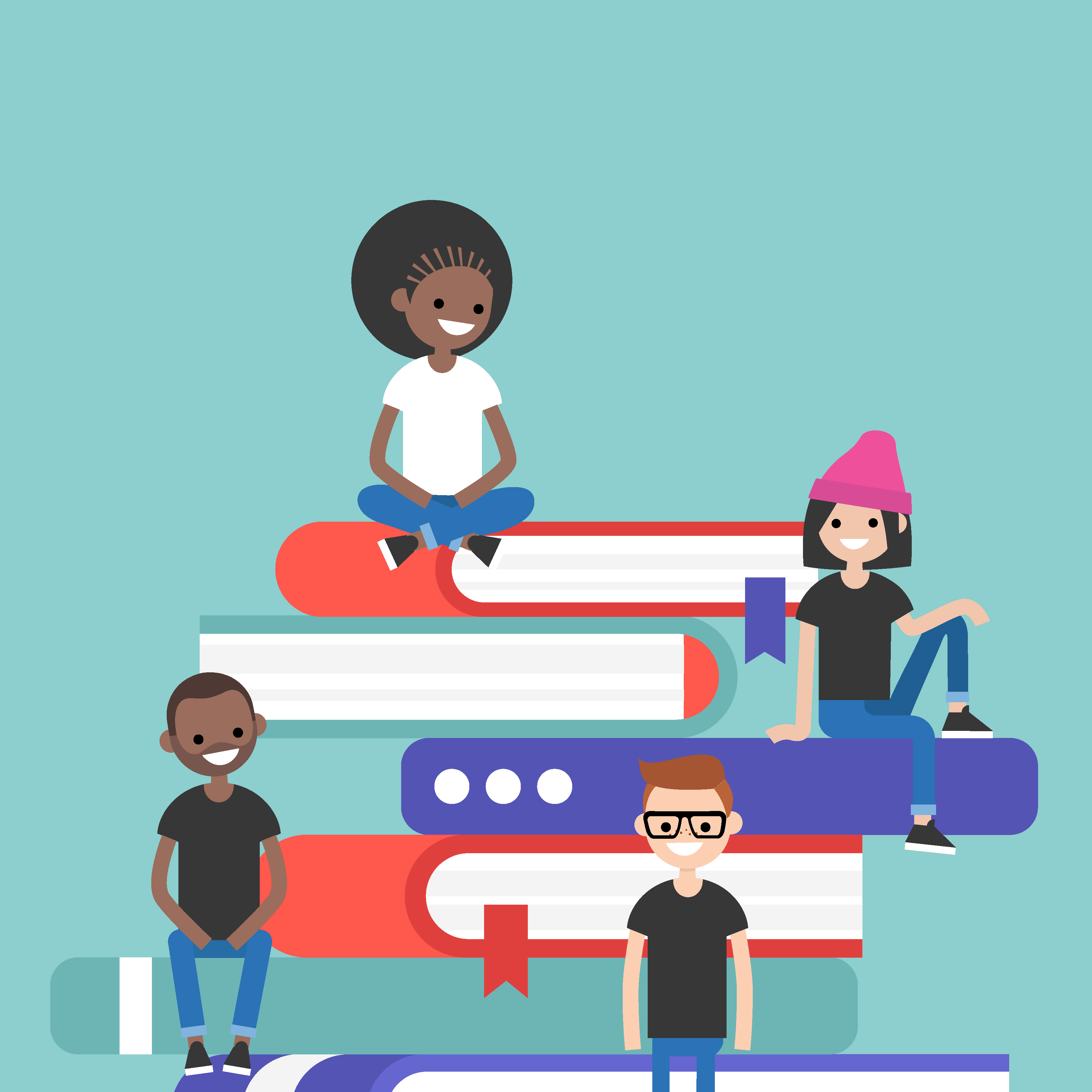 02-10-19
8
Szukasz wyzwania?
Weź udział w wyzwaniu w ramach Tygodnia Kodowania dla wszystkich „Code Week 4 All” i otrzymaj Certyfikat doskonałości!
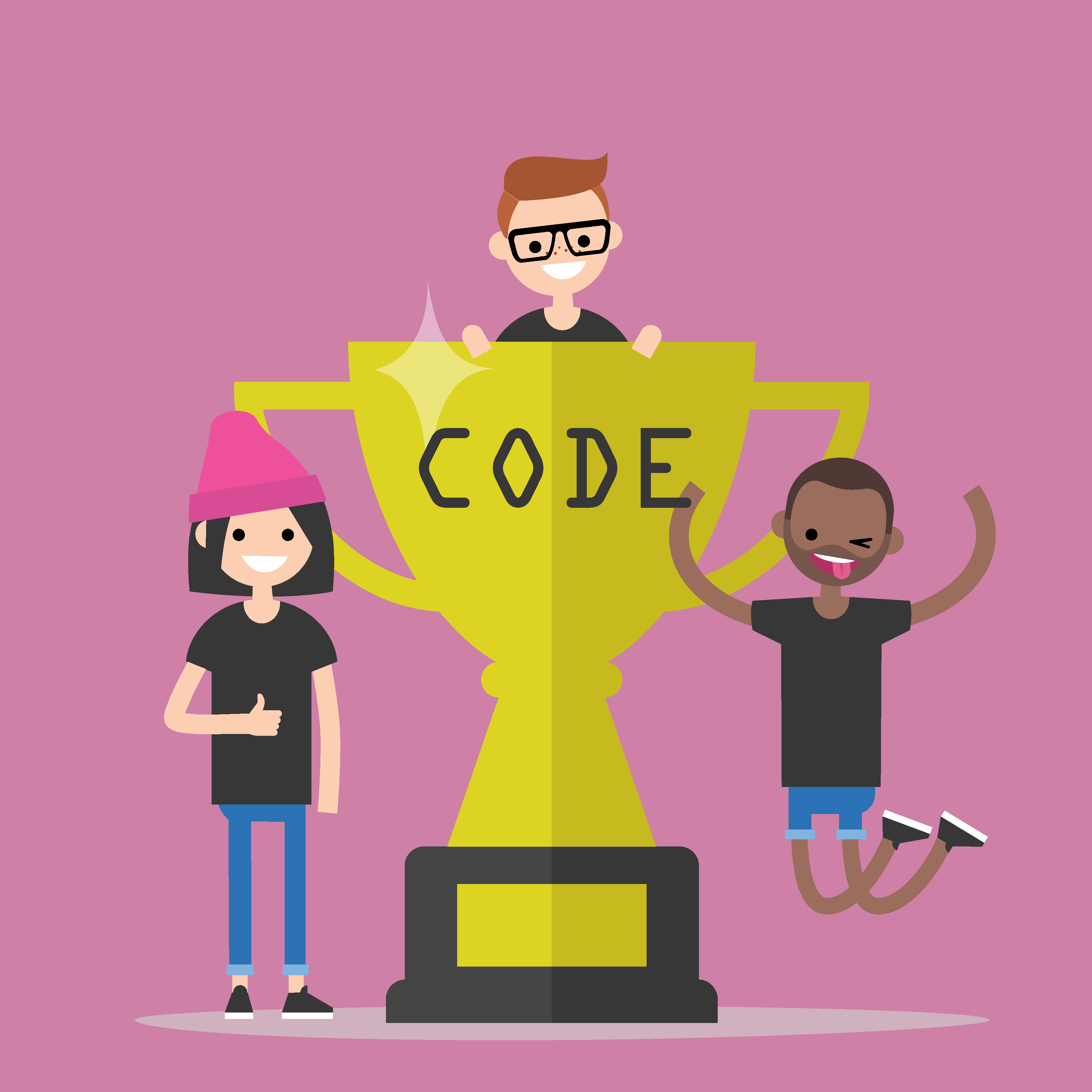 Nawiąż współpracę z innymi podobnie myślącymi organizatorami i:
zaangażuj co najmniej 500 uczniów, 
połącz co najmniej 10 aktywności lub 
zaproś do wspólnych działań co najmniej 3 kraje
02-10-19
9
Chcesz przeżyć wspaniałą przygodę?
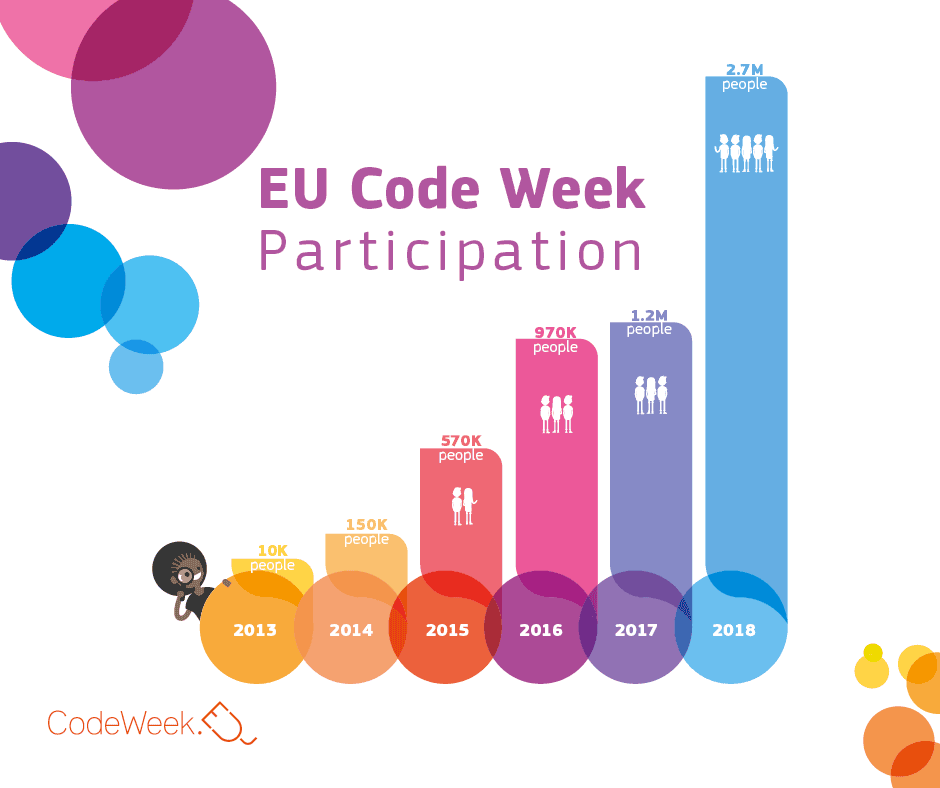 02-10-19
10
[Speaker Notes: Initially there were 3 slides with pictures and no text.]
Skontaktuj się z nami
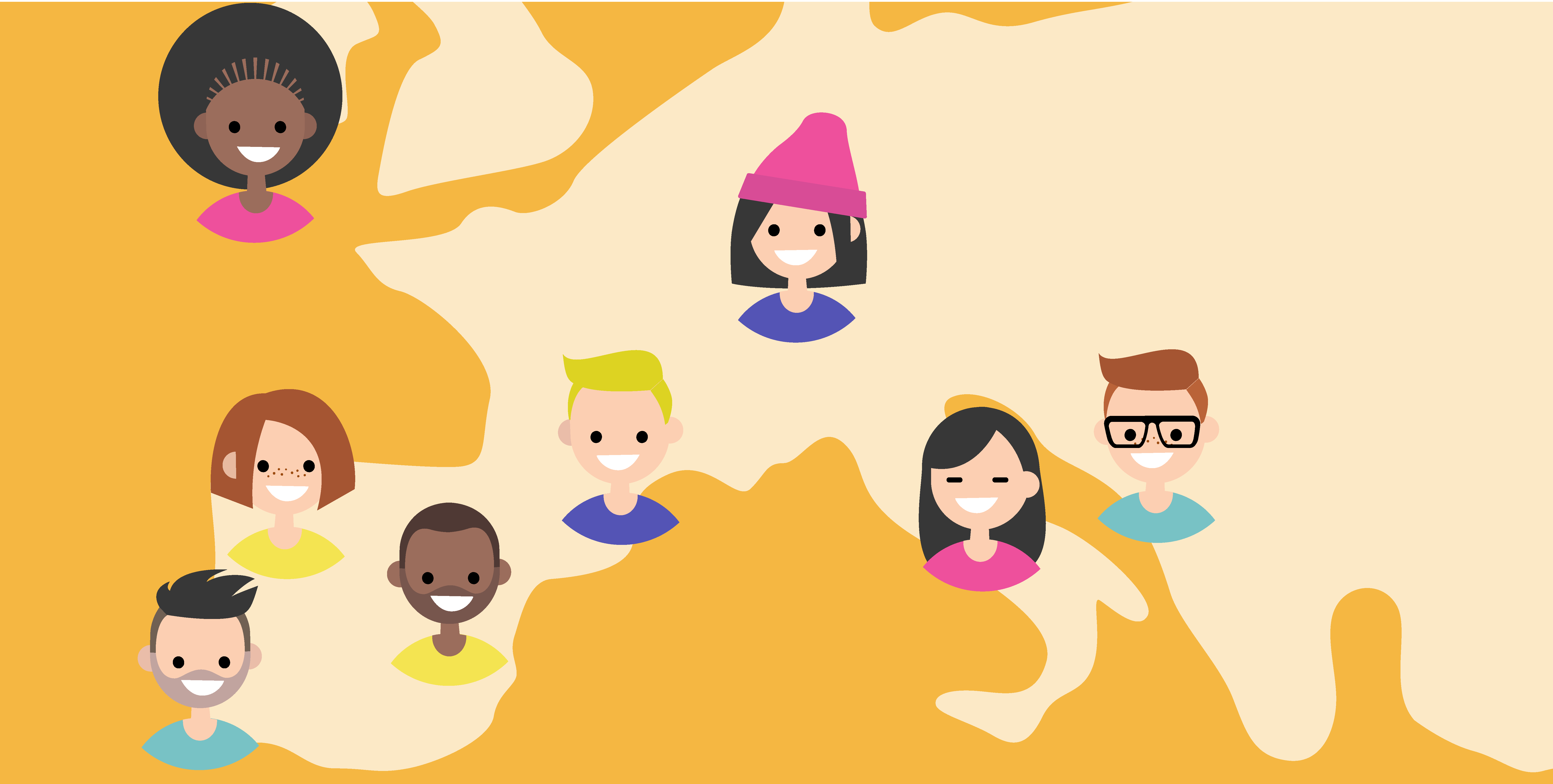 Skontaktuj się z ambasadorem Europejskiego Tygodnia Kodowania w swoim kraju
codeweek.eu/ambassadors
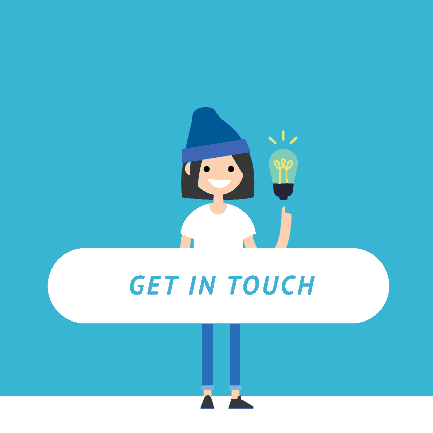 info@codeweek.eu
02-10-19
11
Śledź nas!#CodeWeek
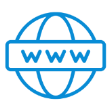 codeweek.eu
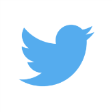 @CodeWeekEU
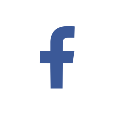 @CodeEU
02-10-19
12